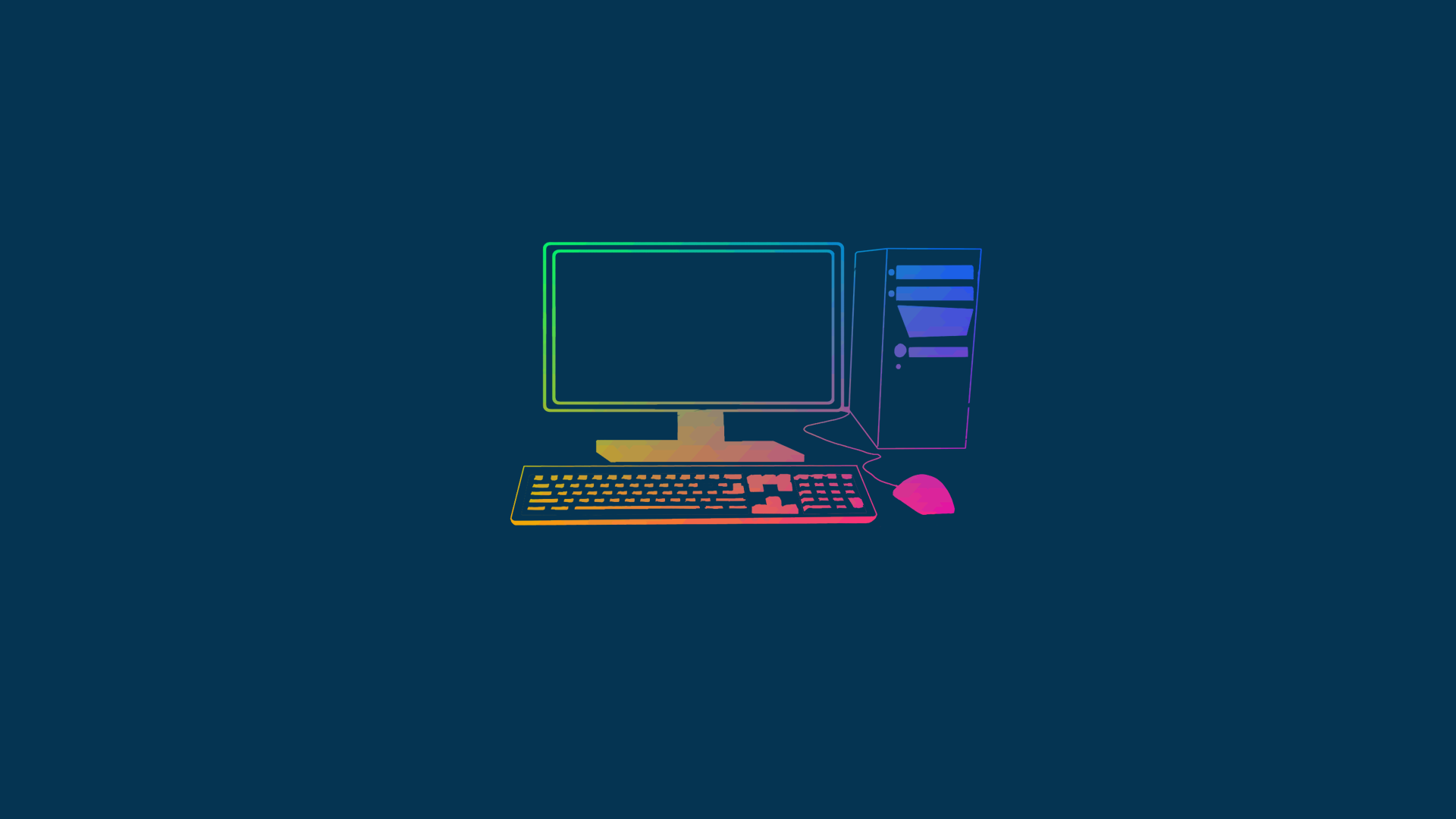 4 - сынып
Ақпараттық - коммуникациялық технологиялар
§27. Интернетке деректер жіберу
АКТ пәні мұғалімі: 
Абдуллаева Шынаргул
Торебайкызы
Сабақтың мақсаты:
4.3.2.2 файлдары қоса берілген хабарламаларды электронды пошта арқылы қабылдау және жіберу.
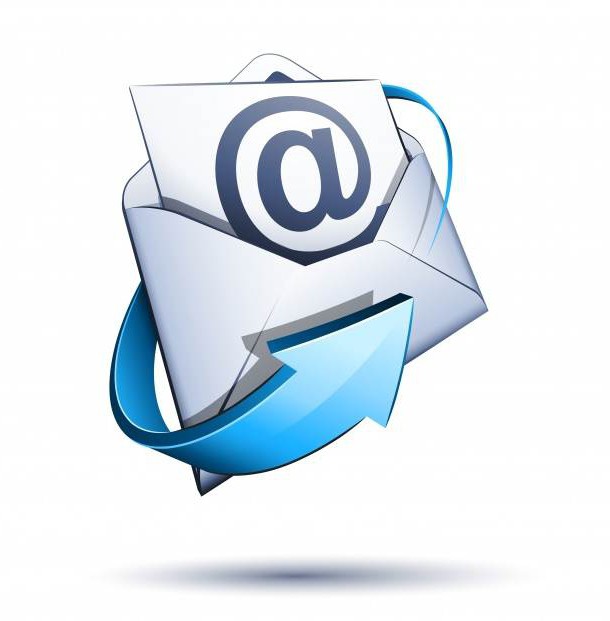 Электронды пошта – электронная почта – E-mail
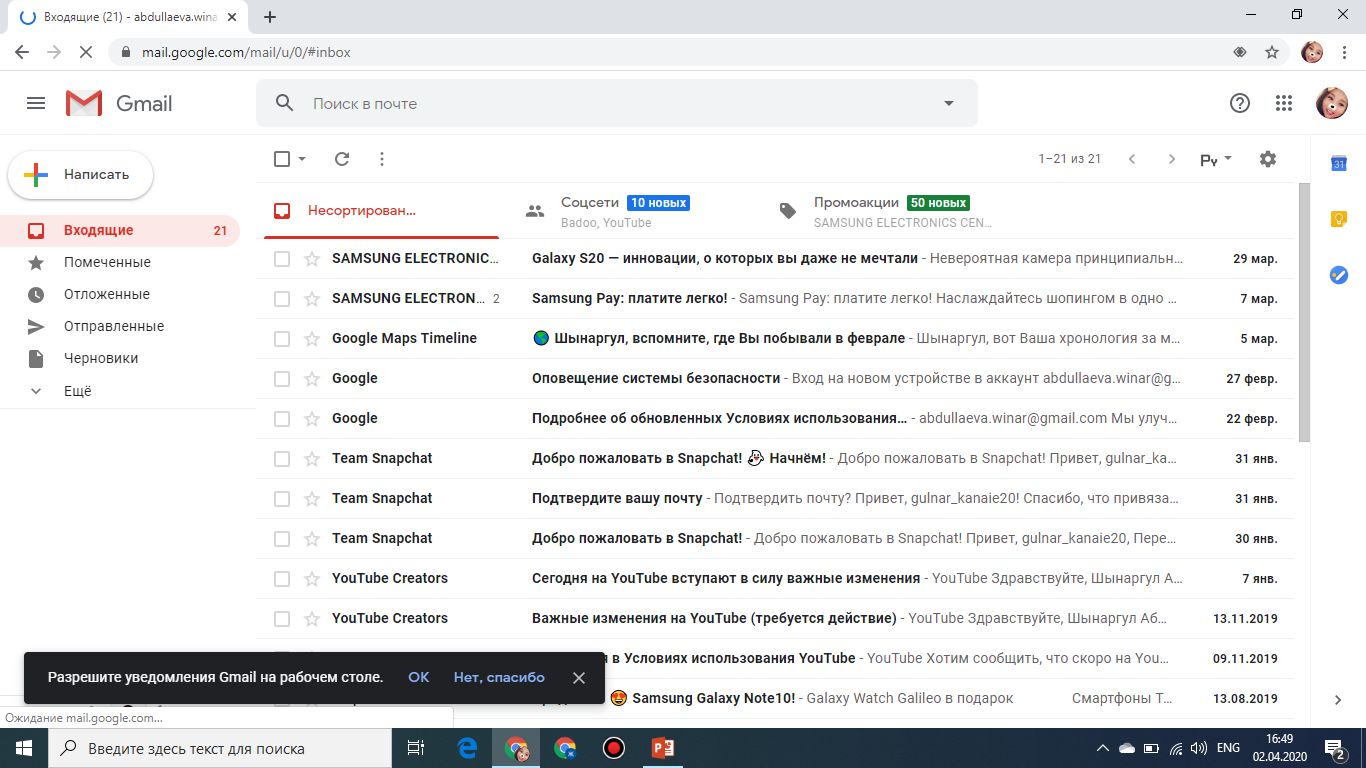 @gmail.com – америкалық Google компаниясының электронды тегін пошта қызметі.
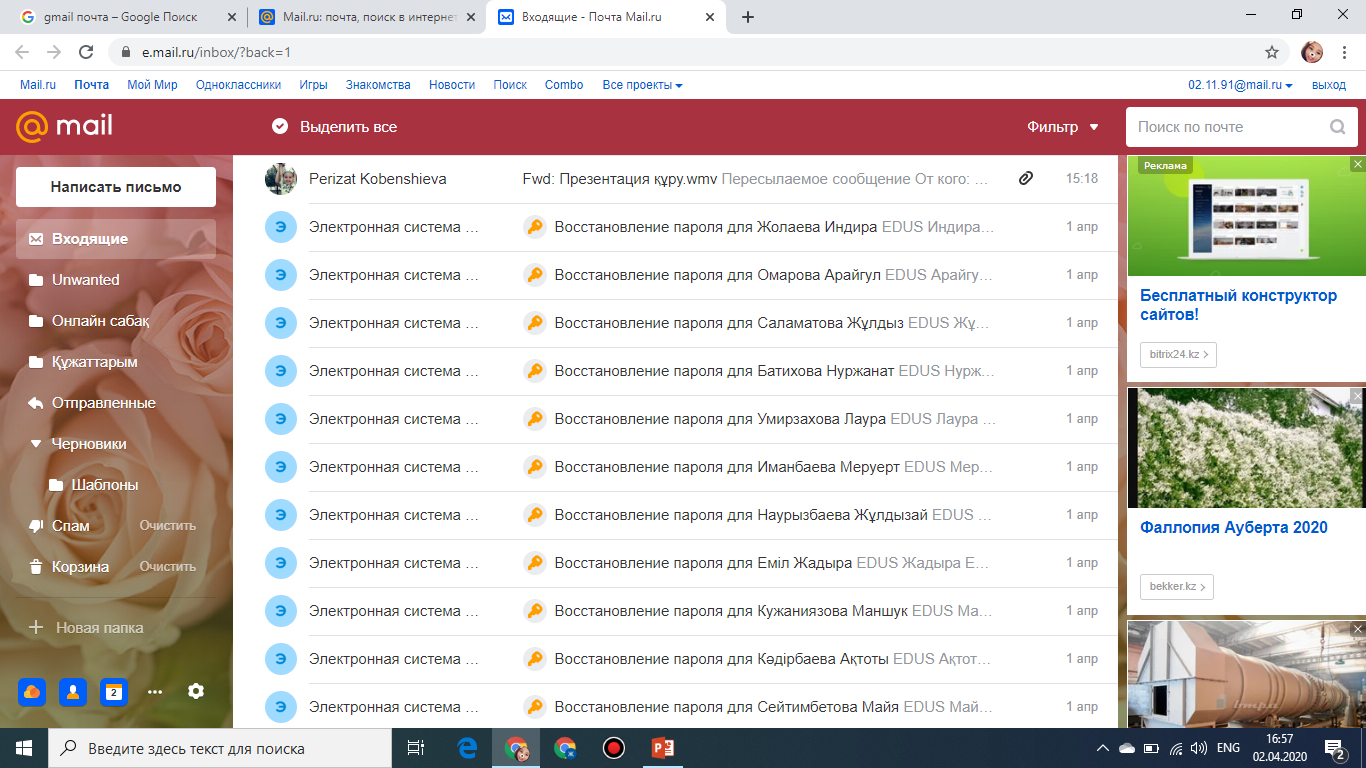 @mail.ru –Mail.ru ресейлік ірі байланыс порталы.
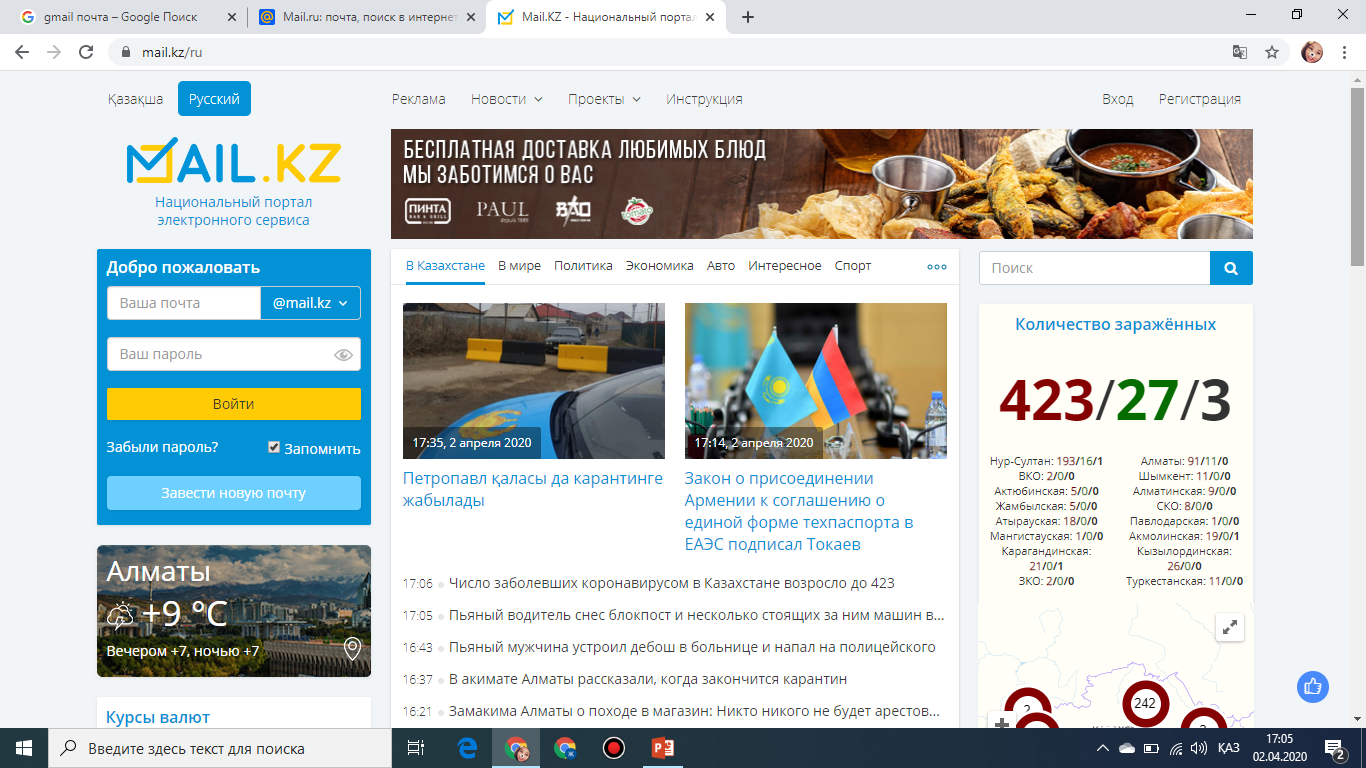 Mail.kz – Электронды сервиске арналған Ұлттық портал.
Тұтынушының аты@пошталық қызметінің аты
shynargul91@mail.ru
Практикалық жұмыс
Mail.kz порталында электронды пошта ашыңыз
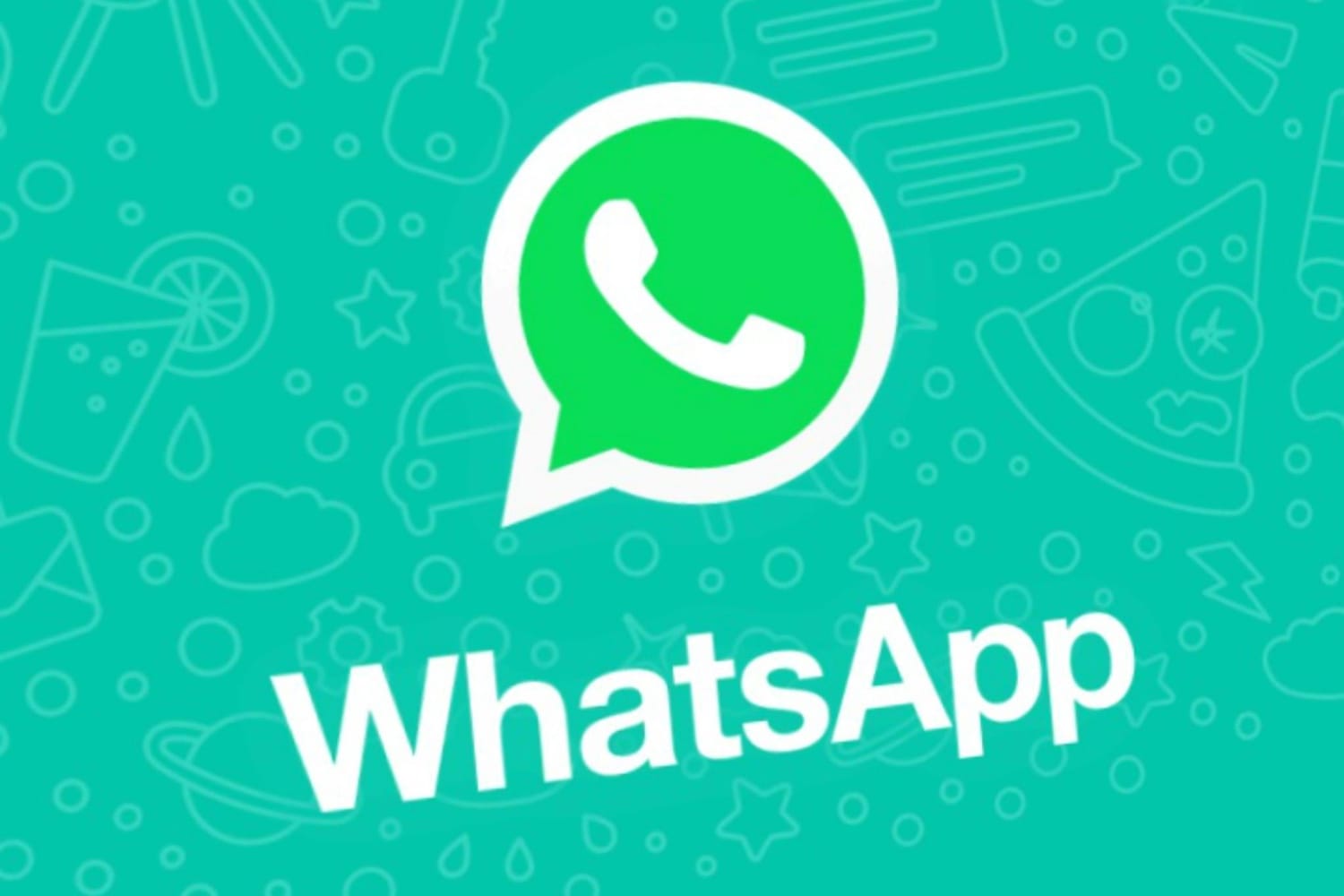 Рефлексия
02.11.91@mail.ru
Назарларыңызға рахмет!